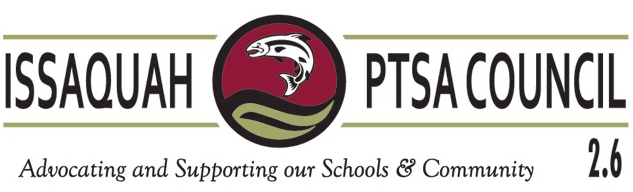 December 2017
President’s ReportBecky Gordon & Leslie Kahler
Dear Issaquah PTSA Council Members,

This presentation was created to provide you information for the month of December even though we will not hold a membership meeting.

We hope this presentation is helpful for those who will hold a membership meeting this month.

Have a safe and happy holiday season!

See you in 2018!
Becky & Leslie
Open Council Positions
Membership
Advocacy
Co-Reflections
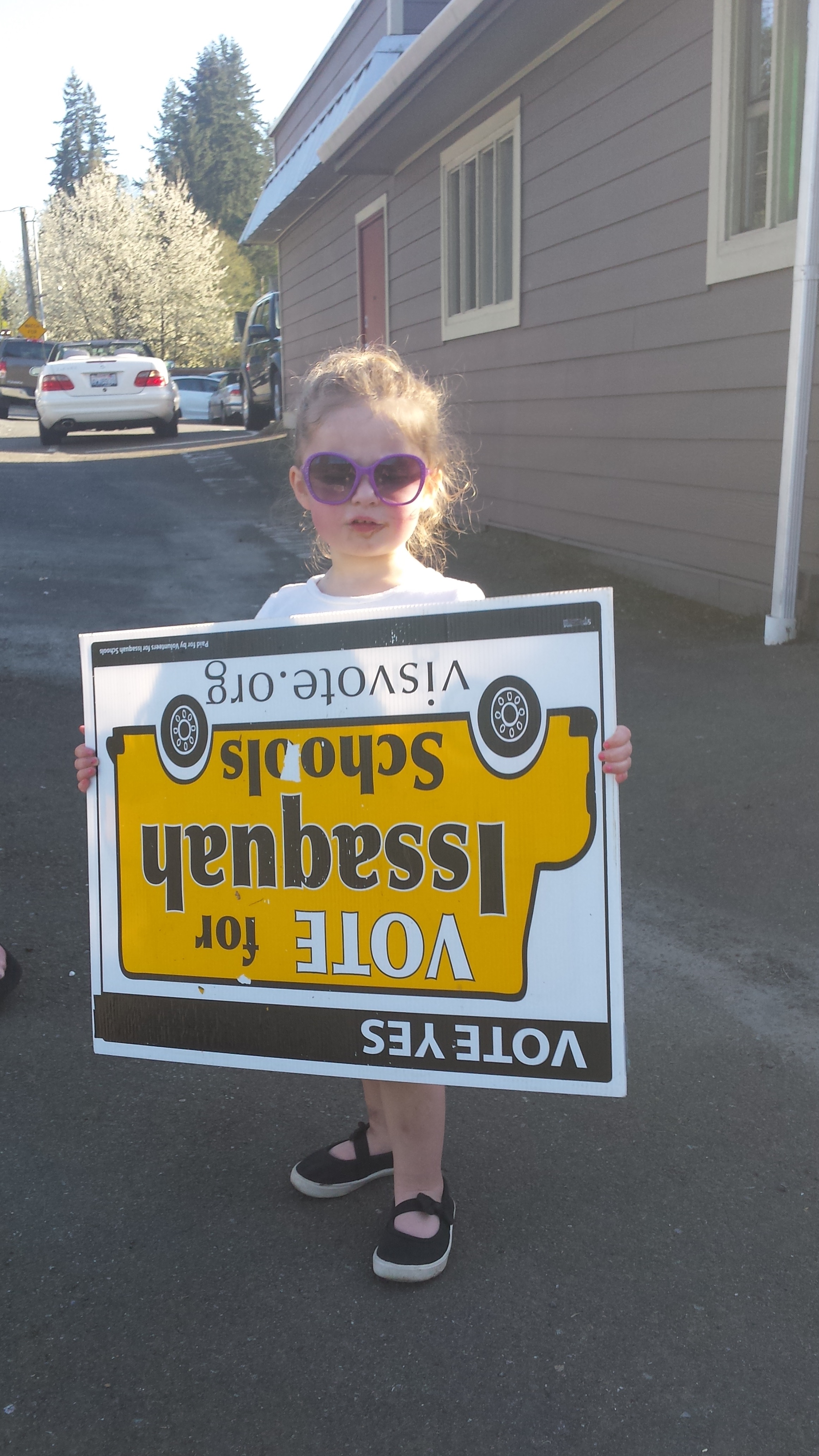 Volunteers for Issaquah Schools (VIS)
There is much info to send out!  
We will send out an update next week when we have all the information collected and complied.

Stay tuned!
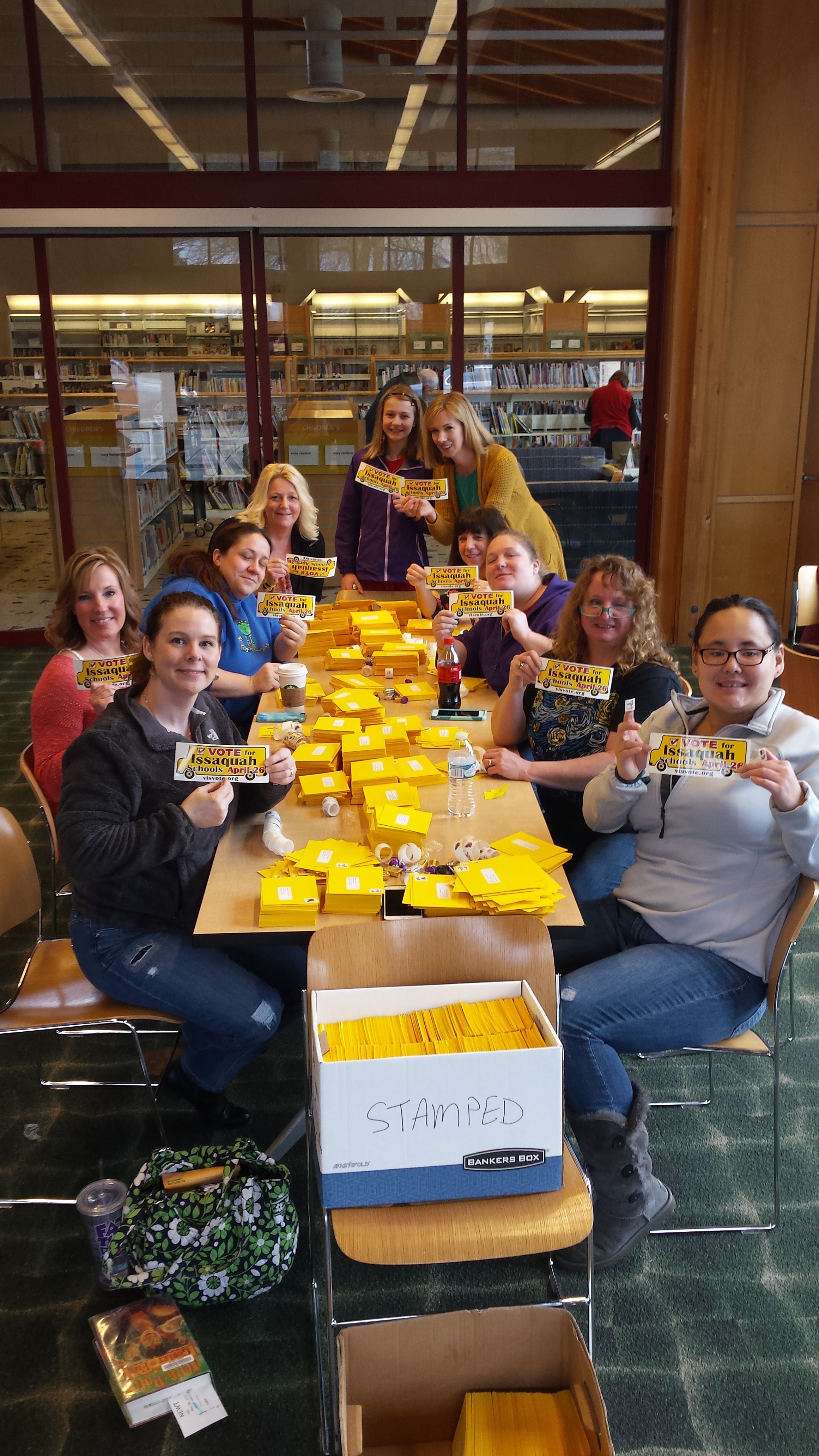 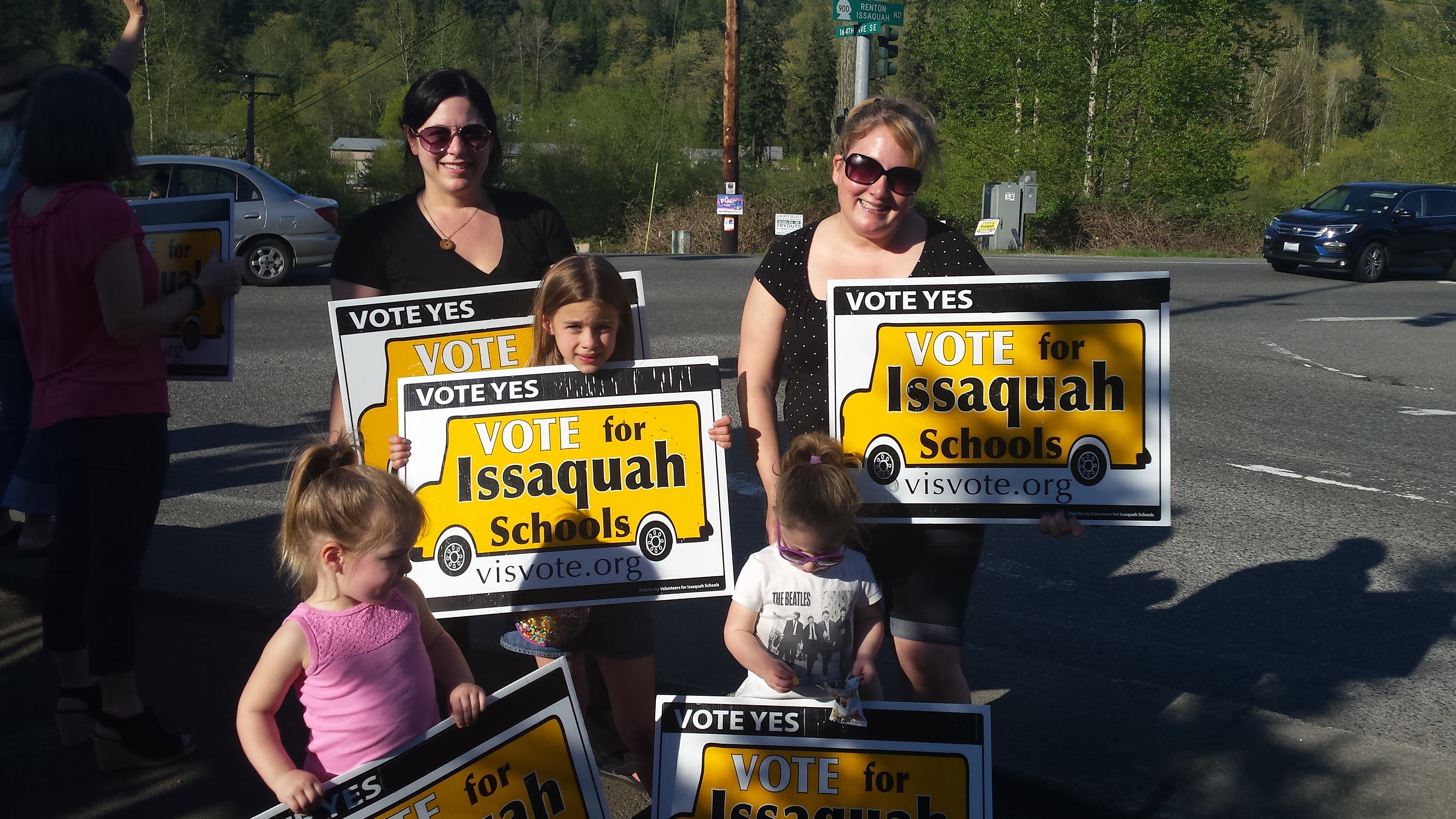 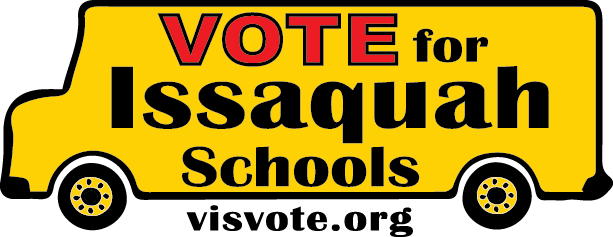 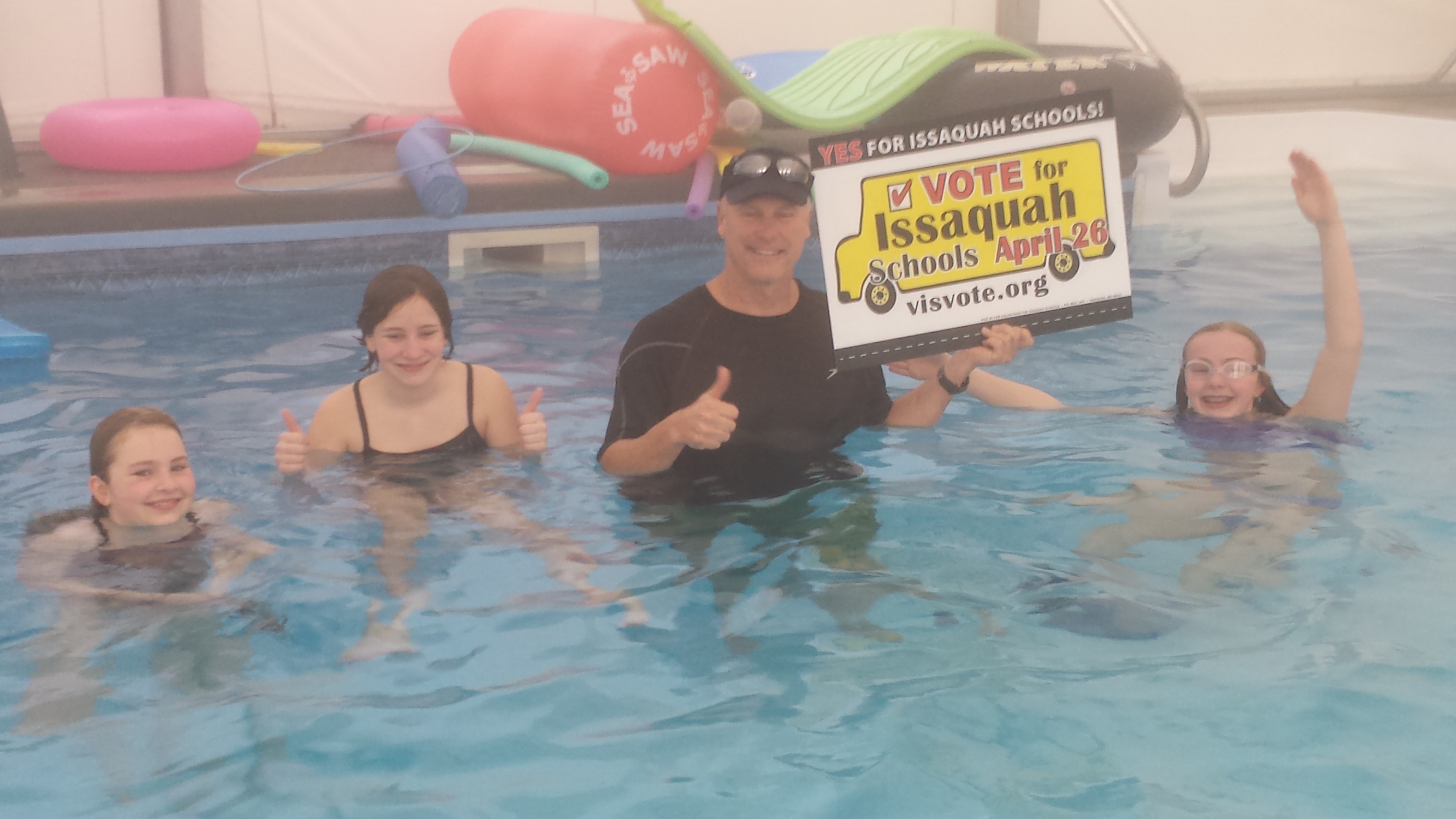 If you would like more information please visit www.visvote.org
and please LIKE! Volunteers for Issaquah Schools on Facebook
Best PracticesOpen
Nominating Committee training
Monday, January 22
10 am -12:30pm 
Issaquah Library Meeting Room
It is recommended that all PTAs/PTSAs complete a Financial Mid year review in January
Now is a good time to appoint your committee if you haven’t already done so
MembershipOpen
Report
Congratulation to everyone – All PTAs/PTSAs have earned the Bronze membership award
Silver – Skyline HS
Gold – Briarwood and Creekside
Platinum – Discovery 
Time for your Winter Campaign (Nov-Dec)
Platinum Membership 
20% increase from the past year’s membership
You do not apply for this award
AdvocacyOpen
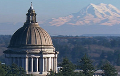 Input Needed by December 4 on Focus Day Survey
In past years, WSPTA has organized a one-day advocacy event in Olympia, in January or February, for a day of issue education and of talking to legislators about our priorities. 
But we know that Focus Day does not fit the needs of EVERY advocate; WSPTA is a statewide association, and not all our members who want to advocate for our platform CAN make it to Olympia. 
Our advocacy also cannot and should not be limited to a single day. For the 2018 legislative session, our goal is to engage as many members in our advocacy as possible, and we value your thoughts. 
Please take this survey by December 4, and share it with your council, local PTA leaders, and members. We want to hear as many voices as possible!
 This survey will only take a few minutes of your time!
Standing Committees
Art in the Schools - Artist support
Family and Community Engagement (FACE)
Healthy Youth Initiative
Issaquah Schools Foundation
Outreach
Parentwiser
Reflections
Special Education
Webmaster
SMALL PROJECTS –REUSED CLAYDEC 15TH 12 – 2:30Art East Kiln Annex
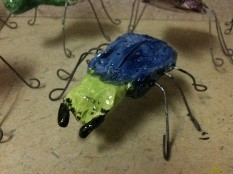 http://www.signupgenius.com/go/10c0a49aea72ba13-small
Small Projects - Reused clay
Juliette Ripley-Dunkelberger, a local ceramic artist, will be teaching the basics of working with clay.  She will demonstrate hand building that can be used with scrap clay and elementary school kids.  You will create a project as an example for use at your school. You will take home your example for firing at your school as well as two lesson plans to share with your school. 
This event will be held at the Art East Kiln Annex.  Please meet at Art East at noon and we will walk over to the kiln annex together.  Please park around Art East as you usually would as there is very little parking around the annex. If you are coming in late you can ask for assistance at Art East or walk over on your own.  The building we are in is on the back of the property, shared with the salon. 
Art East Kiln Annex195 First Place NW #400
FACE @issaquahptsa.orgIna Ghangurde
Identify a FACE liaison at every school
Preferably, this person should be multi-cultural
Contact me with questions or for help if needed
Hand outs!
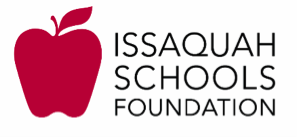 ISSAQUAH SCHOOLS FOUNDATION
LIAISON:  Valerie Yanni
Holiday Shopping for a Cause
Shop with retailers that donate a percentage of your sale to the Foundation! 
Visit the Shop for a Cause page for links and more information
Businesses include Barnes & Noble, Amazon, Fred Meyer Rewards, and Hop Jacks 
VOICE Book Drive at Barnes & Noble Issaquah
From November 27th to December 4th, Barnes & Noble Issaquah is donating 15% of all purchases to the Foundation’s VOICE Mentor program when you bring in the flyer or use the online code. LINK HERE
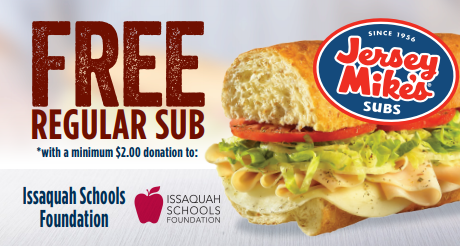 JERSEY MIKE’S SUBS GRAND OPENING 

benefitting
THE ISSAQUAH SCHOOLS FOUNDATION
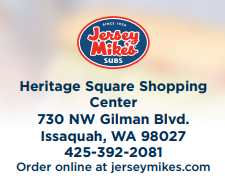 $2 Donation to the Foundation at restaurant
gets you a Jersey Mike’s sub of your choice 

Wednesday, December 6 – Sunday, December 10th
Coupon Required
Pick yours up at the Foundation Office or 
Jersey Mike’s Store!
(Next door to Café Rio)
OR If you want a stack of coupons to hand out at your school, email isf-rep@issaquahptsa.org
Outreach				 Chair:  Kim Weiss    outreach@issaquahptsa.org
IFCB Holiday Gift Barn www.issaquahfoodbank.org/holiday-gift-barn
Donor Drop Off: Monday & Tuesday, Dec 4th and 5th 
Family Pick Up: Wednesday & Thursday, Dec 6th and 7th 
Volunteers Needed !
Register your gift to help with planning
Lunch For The Break    www.lunchforthebreak.com
100 boxes still needed!
Donor Drop Off: Monday, Dec 18  2pm – 7pm
Register your donation to assist with planning
Family Pick Up: Tuesday, Dec 19   2pm – 7pm
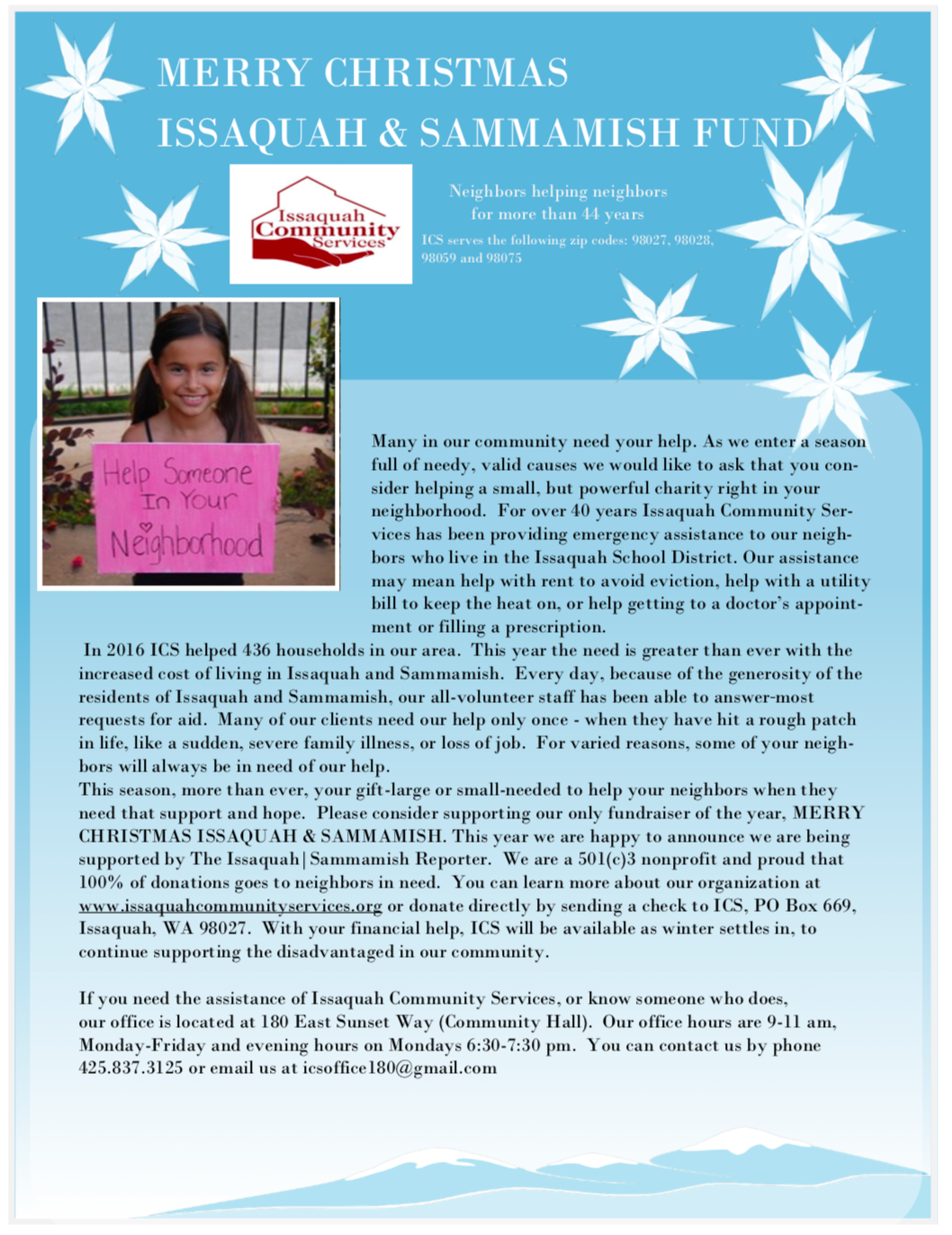 ParentWiserHeidi Fuhs & Debbie Steinberg Kuntz
NEW!  Exclusive ParentWiser LIVE interview with NY bestselling author Tina Payne Bryson on Dec 13 at 1pm at:  https://zoom.us/j/844233598 
New book Yes Brain coming in Jan 2018 !
Also co-authored with Dr Dan Siegel, books No Drama Discipline and the Whole Brain Child
iRules Workshop online! If you missed it, click on the video at http://parentwiser.org/watch-online 
Angst Film Documentary Jan 24th at 7pm at IHS. 
Additional screening at Liberty HS date/time coming soon! All registrations will be posted at http://parentwiser.org/events
Parent Ed Reps, Communications and Facebook Admins have been notified!  
Feel free to follow-up with any above information to your local school community.
ReflectionsLeah Gibson
District Reflections Reception 
Tuesday, January 9, 2018  
6:30-8:00 pm at IHS 
Volunteers needed!
Set-up/take-down
Contact:  leahgibson.gsww@gmail.com
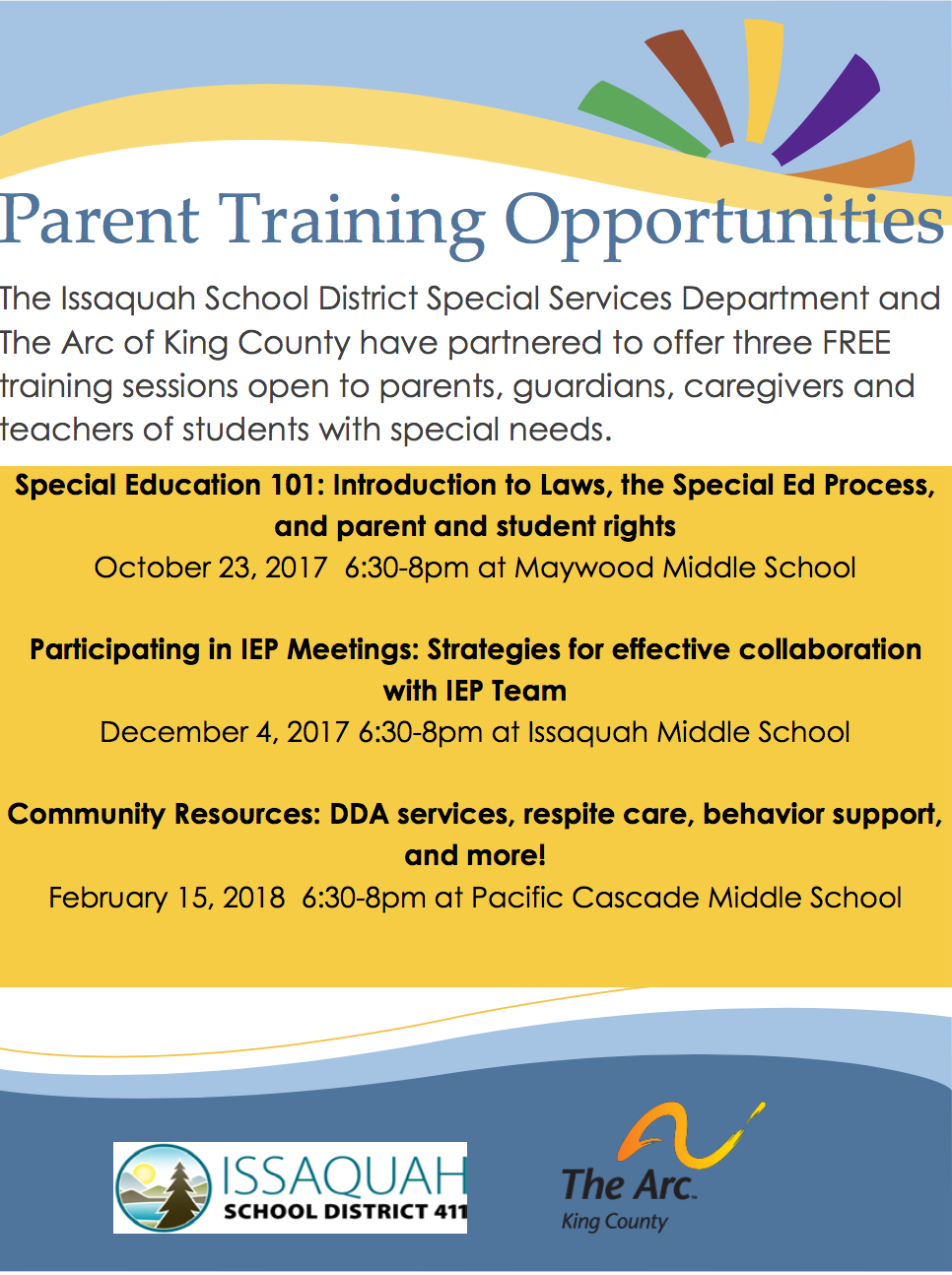 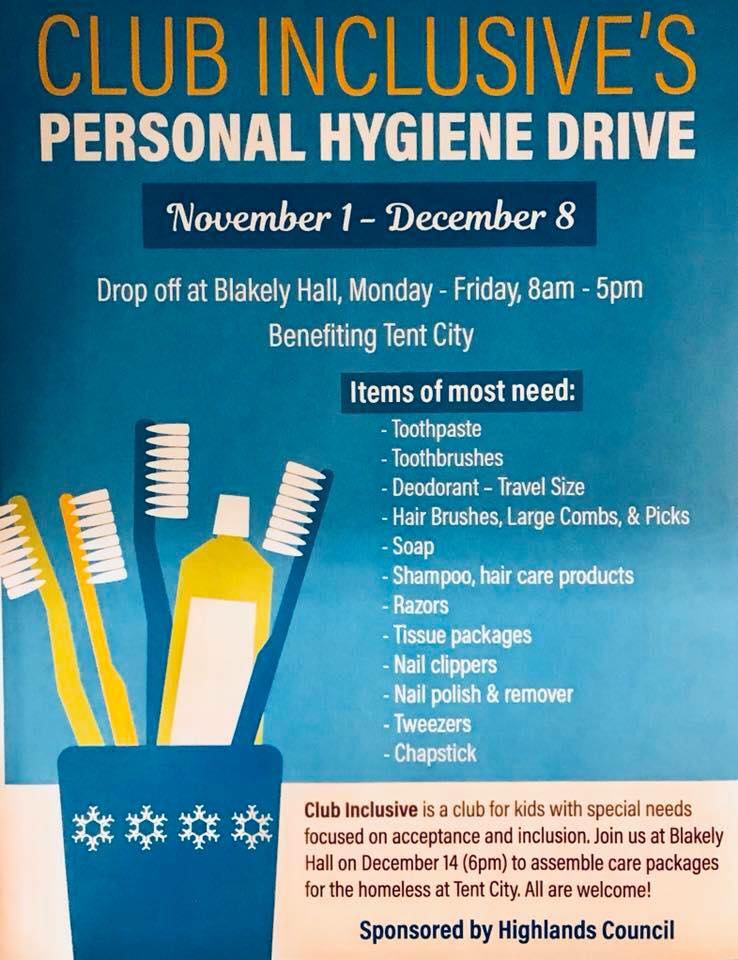 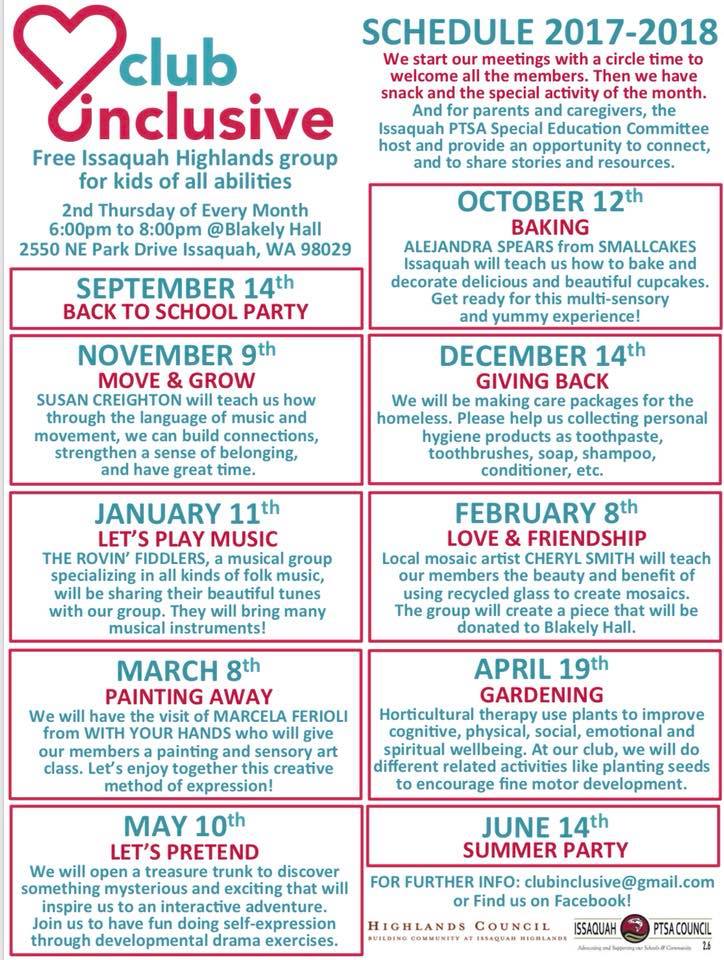 Upcoming Events
Participating in an IEP Meeting
December 4, 6:30-8pm
Issaquah Middle School Library 
District wide Reflections Reception
January 9, 6:30 – 8:30 pm
Issaquah High School Commons
VIS Community Night
January 11 at 7pm
Swedish Hospital – Issaquah Highlands 
Nominating Committee training
January 22, 10am - 12:30pm
Issaquah Library Meeting Room
Questions?
Elementary Schools
South:  Korista Smith-Barney	 vp-el-south@ issaquahptsa.org
Apollo, Briarwood, Maple Hills, Newcastle
Central: Wendy Shah			 vp-el-central@ issaquahptsa.org
Clark, Cougar Ridge, Grand Ridge, IVE, Sunset 
North:  Ina Ghangurde			 vp-el-north@ issaquahptsa.org
Cascade Ridge, Challenger, Creekside, Discovery, Endeavour, Sunny Hills

Middle Schools:  Laila Collins 		vp-middle@issaquahptsa.org 	
High Schools:  Ina Ghangurde		vp-high@issaquahptsa.org
Additional Contacts
Issaquah PTSA Council
Council Presidents					President@Issaquahptsa.org
Becky Gordon & Leslie Kahler
Treasurer: Erin Eaton			  		Treasurer@issaquahptsa.org
Membership:  Open		  			Membership@issaquahptsa.org

Washington State PTA
Region 2 Director: Mindi Lincicome		PTAreg2@WAstatePTA.org
Area B Director: Jane Dulski			AreaBvp@WAstatePTA.org
President:  Michelle Nims				PTApres@WAstatePTA.org
Executive Director:  Kathryn Hobbs 		khobbs@WAstatePTA.org
Staff: Amanda Starr-Smith				Support@WAstatePTA.org         Tatia Vasbinder
The Issaquah PTSA Council is Here to Support You in Everything You Do 


Thank You for Your Service to the Families and Students in the Issaquah School District!